Le travail en équipe
Martine De Grandpré
Conseillère pédagogique
UQO
Plan de la présentation
1-
Croyances
2-
Définitions
3-
Avantages et limites
4-
Étapes
5
Mises en situation
6-
Références
Pourquoi faites-vous ou ne faites-vous pas du travail en équipe?
Croyances → Réalité
Le travail en équipe s’enseigne

Atout majeur pour les étudiants qui intégreront prochainement le marché du travail
Définition
Travail d’équipe: travail commun réalisé par un groupe d’étudiants. Ce travail est basé sur l’interdépendance des rôles et des tâches ainsi que sur la communication. 
							(Villeneuve, p. 3)

Travail coopératif: Ce type de travail mise sur le développement d’habiletés de coopération en plus de l’atteinte d’un objectif commun.
			(https://oraprdnt.uqtr.uquebec.ca/pls/public/gscw031?owa_no_site=47&owa_
				no_fiche=244&owa_apercu=N&owa_imprimable=N&owa_bottin=)
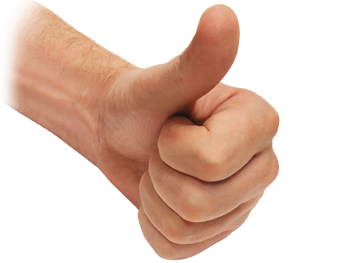 Avantages
Permet à l’étudiant…
de faire des apprentissages;
 de développer son esprit critique et sa créativité;
d’être plus motivé et stimulé grâce à l’engagement de tous;
d’obtenir une compréhension plus approfondie et plus complète de la matière;
D’acquérir des compétences pour travailler en équipe et résoudre des problèmes;
D’avoir du contrôle sur la situation;
Avantages (suite)
D’aborder diverses facettes en moins de temps;
D’offrir la possibilité de mettre à l’épreuve l’affirmation de soi, le partage des idées, l’argumentation et le détachement de son opinion et de ses idées;
De développer l’écoute, l’entraide, l’empathie et la flexibilité;
De responsabiliser et de développer son esprit d’initiative.
Avantages (suite)
Permet au professeur…
D’observer les étudiants;
De répondre aux besoins des étudiants;
De diminuer sa correction.
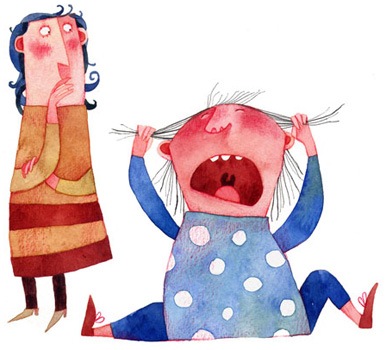 Limites
Pour les étudiants…
Demande une bonne dose d’autodiscipline 
(relations humaines, travail…)
Demande une gestion efficace de 
leur temps.

Pour le professeur…
Doit bien connaître cette formule pédagogique;
Doit bien connaître les sujets traités;
Doit avoir une capacité d’adaptation et de la flexibilité;
Demande d’être tolérant au bruit;
Exige une capacité à guider les étudiants plutôt que de leur dire ce qu’ils doivent faire et comment ils doivent le faire.
Cinq étapes
Étape 1: Choisir le projet
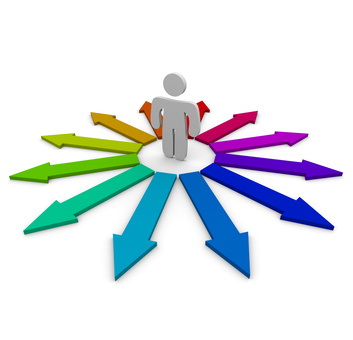 Présente un défi

Est réaliste

A une envergure appropriée
Quantité de tâches
Échéancier réaliste
Taille des équipes

Est imposé par l’enseignant ou choisi par les étudiants
Mécanisme d’approbation si choix des étudiants

Offre des options
Étape 2: Organiser le projet
Planifier le déroulement du projet:

Subdiviser le travail en un certain nombre d’étapes à l’issue desquelles les étudiants doivent vous présenter une partie du travail
Étape 2: Organiser le projet (suite)
Préparer les documents utiles:
Remettre aux étudiants un document détaillant chacune des étapes:
Compétences et connaissances visées;
Directives;
Exigences;
Ressources disponibles;
Échéancier;
Grille d’évaluation.
Étape 2: Organiser le projet (suite et fin)
Choisir le lieu de travail;
Si possible, réserver des locaux pour permettre aux équipes de travailler dans le calme;

Coordonner les ressources humaines nécessaires:
Auxiliaire d’enseignement, chargé de laboratoire, collègue, bibliothécaire, conseiller pédagogique, psychologue…
Étape 3: Former des équipes
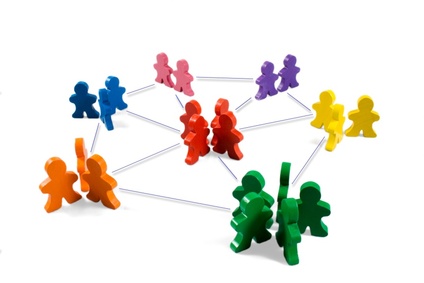 Taille des équipes:
Idéal: 4-5 personnes

Composition des équipes;
Formées par l’enseignant ou les étudiants;
Tendance à imposer les équipes en 1re année de baccalauréat et à privilégier la formation d’équipes naturelles pour les autres années du baccalauréat.
Étape 4: Superviser les équipes
Avant le projet:

Informer les étudiants du rôle de l’enseignant et de la somme de travail attendue.

Former les étudiants au travail d’équipe:
Perception et valorisation d’une cible commune:
http://www.hpr.polymtl.ca/te/docs/documents/cible_commune.pdf
Contrat d'équipe.pdf
[Speaker Notes: PRÉSENTER EXEMPLES D’ACTIVITÉS – VOIR SITE WEB DE PRÉGENT, BERNARD ET KOZANITIS: www.polymtl.ca/livreeuap (chapitre 4, p. 127)]
Étape 4: Superviser les équipes (suite)
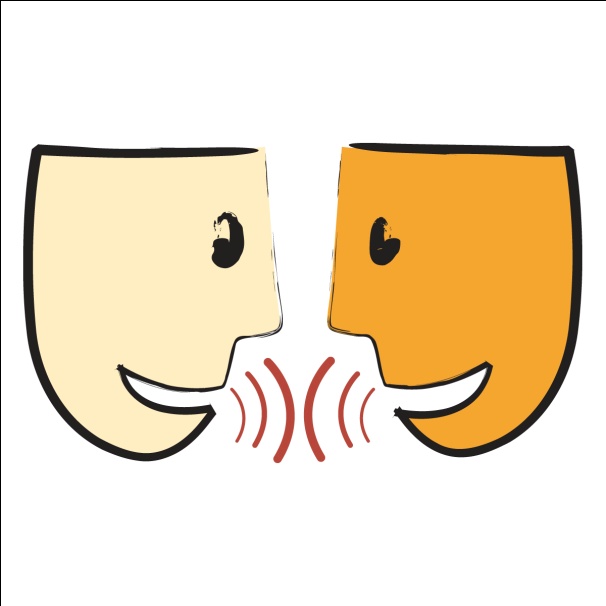 Application de règles élémentaires de communication:
message en je et rétroaction:
Message en Je et rétroaction.pdf

résolution de conflits:
Identifier la situation qui cause problème (faits observables);
Mentionner le sentiment ou l’émotion que cela provoque chez soi;
Offrir son aide ou créer une ouverture à la discussion afin de comprendre la position de l’autre et ses besoins;
Négocier une modification.
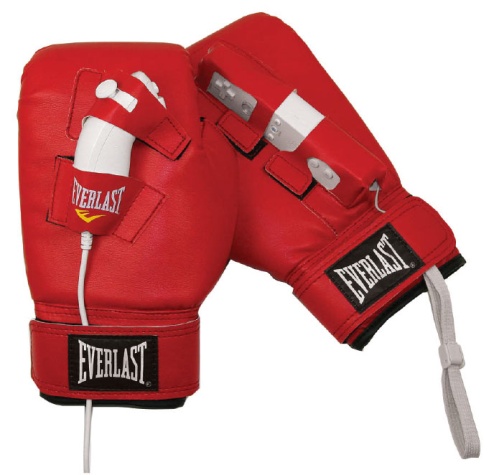 Étape 4: Superviser les équipes (suite)
Partage des rôles au sein de l’équipe, à l’intérieur de laquelle chaque membre joue un rôle actif et où l’interdépendance positive est encouragée:
Les rôles et tâches.pdf

Tenue régulière d’activités d’évaluation du fonctionnement de l’équipe pour renforcer la solidarité du groupe:
Règles de fonctionnement:
Grille d'évaluation du fonctionnement.pdf
Tâches et rôles:
Grille d‘autoévaluation et d’évaluation des rôles attribués.pdf
Étape 4: Superviser les équipes (suite)
Tenue de réunions efficaces et rédaction de documents associés (ordre du jour et compte rendu, rapport d’étape, etc.):
Objectifs pour chaque réunion.pdf
Exemple d'un compte rendu.pdf

Célébration occasionnelle ou régulière des réalisations individuelles ou collectives.
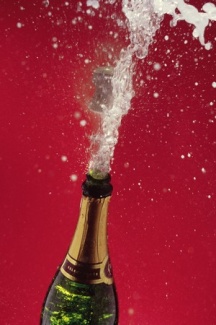 Étape 4: Superviser les équipes (suite et fin)
Pendant le projet:
Prévoir les moyens de communication: courriel, téléphone, heures de disponibilité, etc.;
Être proactif dans la supervision des étudiants;
Planifier des rencontres officielles pour vérifier le déroulement du projet;
Faire preuve de flexibilité quant aux exigences.
Étape 5: Évaluer
Évaluation du travail d’équipe:
Basée sur plusieurs observations, sur des critères d’évaluation explicites et connus des étudiants, sur le jugement et les observations des autres membres de l’équipe, sur le jugement et les observations de l’étudiant (autoévaluation) = TRIANGULATION.

Évaluation individuelle: 
Basée sur un bilan réflexif et critique rédigé par l’étudiant, sur un carnet de bord, sur une présentation orale, etc.
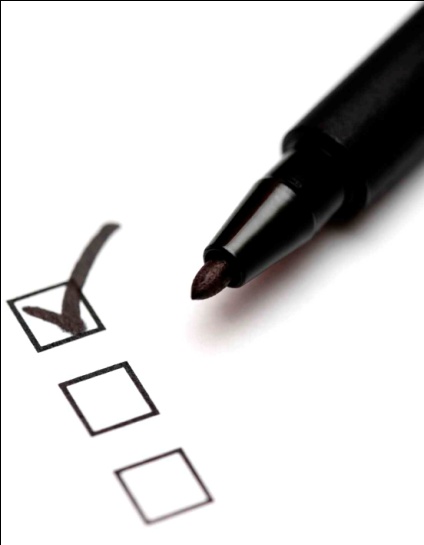 Conclusion
Références
Alaoui, A., Laferrière, T. et Meloche, D. (1996). Apprendre en collaboration avec d’autres… Le travail en équipe. Théorie et pratique à l’intention des étudiants et des étudiantes du premier cycle. Université Laval: Faculté des sciences de l’éducation. En ligne: http://www.tact.fse.ulaval.ca/fr/html/coop/6references/therese.html 
Chamberland, G., Lavoie, L. et Marquis, D. (2011). 20 formules pédagogiques. Québec: Presses de l’Université du Québec.
Duchesne, G. (2008). Expérimenter le travail d’équipe: les clés de la réussite. Pédagogie, collégiale, 21(4), 31-33.
Motoi, I. et Villeneuve, L. (2010). Guide de résolution de conflits dans le travail en équipe. Québec: Presses de l’Université du Québec.
Prégent, R., Bernard, H. et Kozanitis, A. (2011).   Enseigner à l’université dans une approche-programme. Montréal: Presses internationales Polytechnique.
Université du Québec à Trois-Rivières. Travail d’équipe et enseignement. En ligne: https://oraprdnt.uqtr.uquebec.ca/pls/public/gscw031?owa_no_site=47&owa_no_fiche=244&owa_apercu=N&owa_imprimable=N&owa_bottin= 
Villeneuve, L. (2011). Comment travailler en équipe de façon efficace. Guide d’information destiné aux étudiants. Québec: Presses de l’Université du Québec.